Pistas para un plan de gobierno en educación 2020-2024
Francisco Cabrera Romero 
Mayo 2019
Pista 1Un Ministerio de Educación y un sistema educativo que funcionen
Romper el modelo semianárquico: incumplimiento, violencia, fracaso, etc.
INSTITUCIONALIDAD
Pista 2Romper la inercia: Educación para Todos
Los efectos de la estratificación del sistema educativo
Un esfuerzo superior por incorporar al sistema educativo (escolarizado o no escolarizado) a la mayor cantidad
Preprimaria 	

Primaria 

Básico 

Diversificado
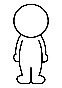 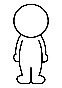 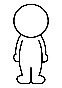 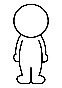 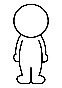 De cada 10 en la edad correspondiente
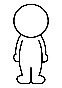 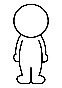 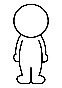 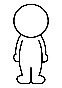 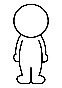 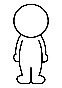 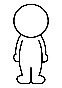 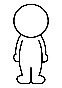 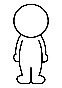 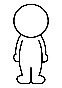 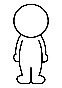 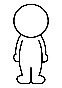 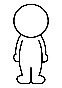 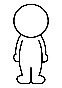 Años de escolaridad en Guatemala (Encovi, 2014)
Acciones clave para hacer posible el acceso a la educación
Alfabetización y EPJA
El conjunto de los ODS está influido por la educación de personas jóvenes y adultas
No basta con acabar con el analfabetismo: hay que acabar con la iniquidad que lo provoca
Pista 3Avanzar la calidad de la educación
¿Qué entendemos por calidad:
Visión reduccionista: 
Pruebas estandarizadas 

Visión amplia: 
Habilidades ciudadanas 
Habilidades para la vida
Habilidades para el trabajo 
Pruebas estandarizadas
Solo es educación de calidad si lleva a la equidad
Acción 1 para la calidad: nuevo modelo de FID
Nuevo modelo de formación inicial docente
Intensivo
Rico en experiencias de aprendizaje 
Enfocado en las habilidades y conocimiento para la docencia 

Hay un modelo en construcción ahora mismo
Acción 2 para la calidad: adecuación curricular y producción de herramientas de aula
Cambio curricular:
Ajustar los currículos actuales
Formulación de las herramientas de aula para todos los niveles y grados
Guías docentes
Libros de texto 
Énfasis en la lectura
En preprimaria y primaria impresos
Secundaria
Introducción de la tecnología virtual como herramienta para el aprendizaje
Desarrollo de plataformas educativas asociadas con los currículos nacionales 
Guías docentes
Libros y materiales de apoyo en forma virtual 
Tabletas para estudiantes de sector oficial
Procesos de entrega técnica y capacitación para docentes
Acción 3 para la calidad:Creación y desarrollo de programas
Formación ciudadana 
Educación para la salud y educación integral en sexualidad 
Artes y pensamiento creativo
Educación ambiental 
Lectura comprensiva en todos los grados 
Matemáticas  

Expresado en procesos de aula, talleres y eventos de departamentales y regionales
Creación de equipos departamentales para cada programas con evaluaciones periódica por resultados
Pista 4Financiamiento
Medidas prioritarias
Procurar un incremento en presupuesto nacional, mediante un Pacto Político por la Educación.
Reorientación de los fondos de cooperación internacional incluyendo préstamos y donaciones. 
Reorientar la participación de ONG, que con recursos de cooperación intervienen en la educación. 
Eficientar la ejecución, con un régimen de consecuencias. 
No adquirir más compromisos de pactos colectivos u otros que impliquen incrementos salariales (imposibles de pagar).